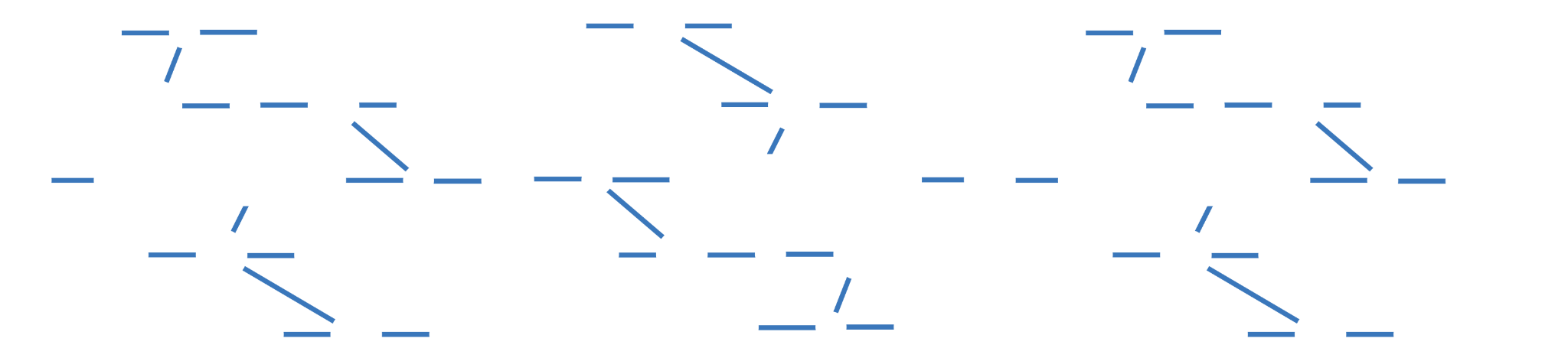 NASPAA ACCREDITATION
Your program’s plan for equity, diversity, and inclusion
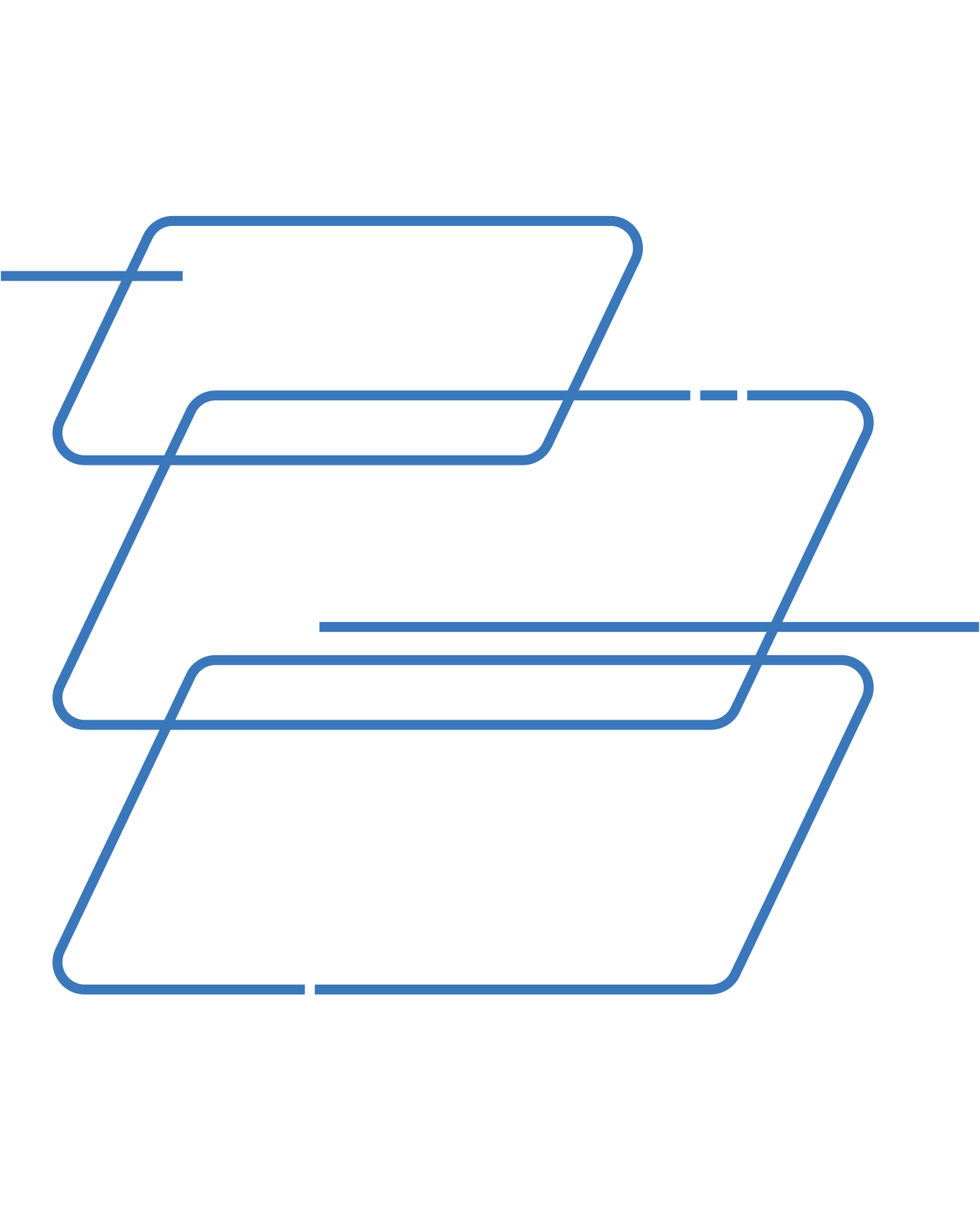 Setting the Context
Think of your program’s plan for diversity, equity, and inclusion as you would any other strategic initiative.

Begin with mission and clearly articulate your plan’s:
Goals
Activities
Assessment
Feedback
It All Starts With Mission
MPA Diversity & Inclusion Plan
Our mission is to prepare public service leaders. Upon graduation, our students will have the ability to think critically and creatively about public issues, the dedication and capacity to serve a diverse community and the skills to enter a professional position in a public organization.
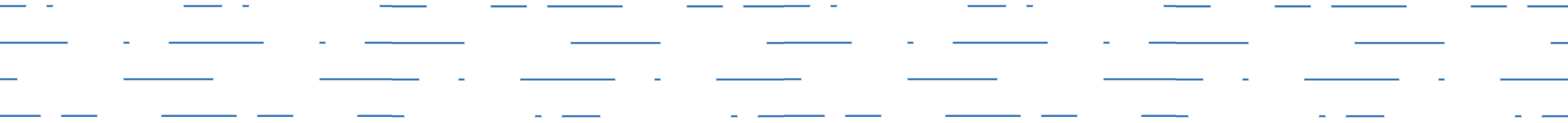 Identifying Goals
MPA Diversity & Inclusion Plan
Our mission is to prepare public service leaders. Upon graduation, our students will have the ability to think critically and creatively about public issues, the dedication and capacity to serve a diverse community and the skills to enter a professional position in a public organization.
Recruiting & Retention
Curriculum, Experiential Learning, and Programming
Inclusive Environment
Goal 1: Recruit and retain greater numbers of students and faculty from historically underrepresented groups
Goal 2: Integrate topics of diversity, equity, inclusion, and justice into the curriculum, in program activities, and in experiential learning opportunities
Goal 3: Nurture a positive and supportive environment for those from diverse backgrounds and underrepresented identity groups
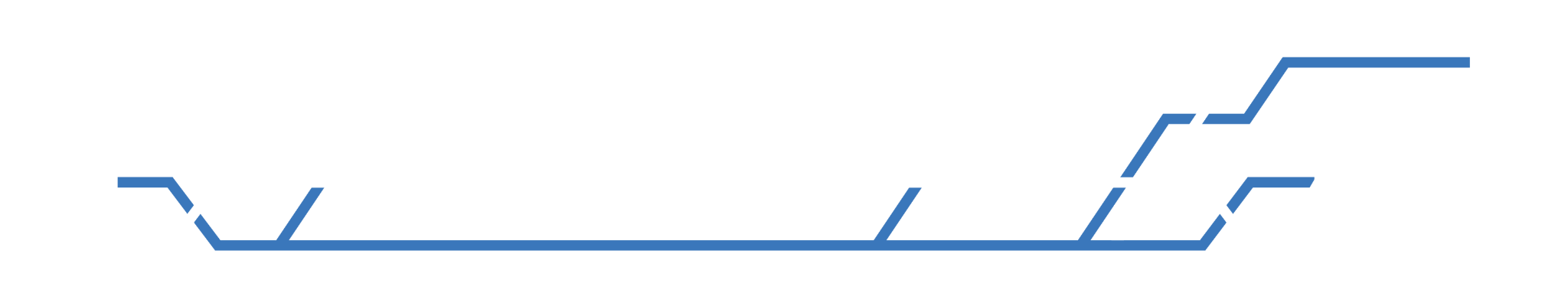 Specifying Activities or Initiatives
MPA Diversity & Inclusion Plan
Our mission is to prepare public service leaders. Upon graduation, our students will have the ability to think critically and creatively about public issues, the dedication and capacity to serve a diverse community and the skills to enter a professional position in a public organization.
Inclusive Environment
Recruiting & Retention
Curriculum, Experiential Learning, and Programming
Goal 1: Recruit and retain greater numbers of students and faculty from historically underrepresented groups
Goal 3: Nurture a positive and supportive environment for those from diverse backgrounds and underrepresented identity groups
Goal 2: Integrate topics of diversity, equity, inclusion, and justice into the curriculum, in program activities, and in experiential learning opportunities
Initiatives:
Outreach to diverse institutions (HSI/HBCU); mid-level professionals from underrepresented groups; and undergraduate students focused on racial and social justice
Assure job postings are broadly defined; provide cues of institutional and departmental belonging; and are distributed actively and broadly
Assure the admissions committee and any search committees are diverse in terms of expertise and demographic background; knowledgeable about the possibility of implicit bias emerging throughout the process; and committed to documenting procedures used to maximize diversity, assure a fair process, and share outcomes
Advocate for new resources to increase the diversity of the applicant pool (e.g., funding for outreach, travel, training)
Initiatives:
Ensure that issues of equity, inclusion, diversity, and justice are integrated throughout the curriculum 
Share materials (e.g., documentaries, TedTalks, assignment ideas) for faculty to use in the classroom that offer diverse and inclusive perspectives 
Offer one diversity and/or social justice related elective course annually
Host annual community conversations that focus on diversity and social justice
Organize and advertise diversity and social justice opportunities to students and faculty members each semester
Invite diverse alumni and public administrators as speakers and mentors
Work with undergraduate groups that represent diverse communities and co-sponsor activities that promote diversity, inclusion, and justice
Initiatives:
Highlight the accomplishments of public administrators, students, faculty, and alumni from underrepresented groups in the newsletter
Elicit the meaningful participation of faculty and staff who have professional backgrounds and expertise in topics of equity, diversity, inclusion, and justice
Develop a mentoring or buddy systems for junior faculty, first-year students, and pre-service students
Encourage faculty to engage student participation and co-authorship in research and publications
Engage departments and programs focused on social and/or racial justice to interact with students in the MPA program
Advertise professional development opportunities and job opportunities that have an expressed commitment to the development of women and other underrepresented groups
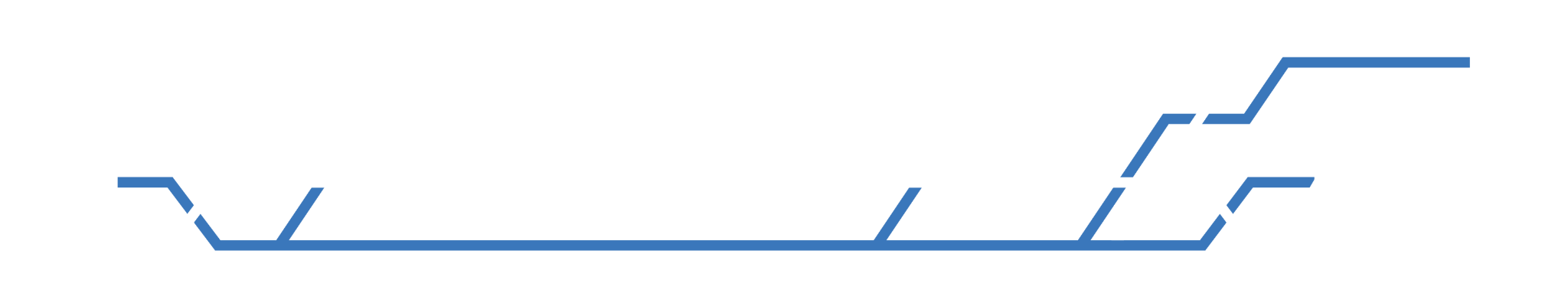 Collecting Assessment Data
MPA Diversity & Inclusion Plan
Our mission is to prepare public service leaders. Upon graduation, our students will have the ability to think critically and creatively about public issues, the dedication and capacity to serve a diverse community and the skills to enter a professional position in a public organization.
Inclusive Environment
Recruiting & Retention
Curriculum, Experiential Learning, and Programming
Goal 1: Recruit and retain greater numbers of students and faculty from historically underrepresented groups
Goal 3: Nurture a positive and supportive environment for those from diverse backgrounds and underrepresented identity groups
Goal 2: Integrate topics of diversity, equity, inclusion, and justice into the curriculum, in program activities, and in experiential learning opportunities
Assessment:

Analyze the diversity of applicant and admission pools in partnership with the campus partners
Examine admissions guidelines search processes to remove barriers assure equitable practices
Monitor outreach efforts and feedback received from recruitment partners
Evaluate the adequacy of resources to support an institutional and programmatic commitment to equity, diversity, and inclusion
Use current exit survey for graduating students to gather feedback on recruitment efforts
Assessment:

Perform a diversity audit 
Annually review course syllabi and assignments 
Dedicate time at faculty meetings for resource sharing
Review internship placements and project    development topics
Evaluate the number of and satisfaction with program-sponsored diversity-related events
Invite faculty to report on how issues of equity, inclusion, diversity, and justice are part of their teaching, research, and service work
Assessment:

Conduct a program climate study
Monitor publications, posts, newsletters, and blogs for consistent publishing of diversity topics 
Analyze the number and demographics of participants in program-sponsored events
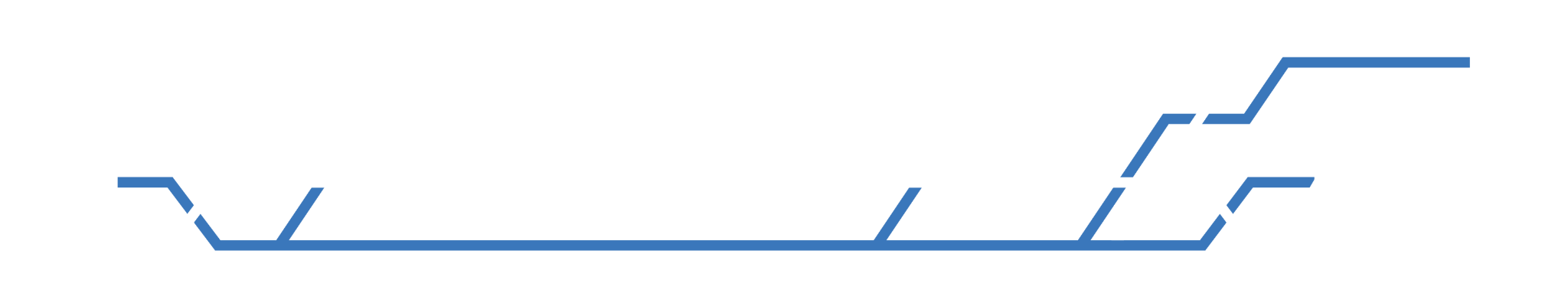 Feedback
MPA Diversity & Inclusion Plan
Our mission is to prepare public service leaders. Upon graduation, our students will have the ability to think critically and creatively about public issues, the dedication and capacity to serve a diverse community and the skills to enter a professional position in a public organization.
Inclusive Environment
Recruiting & Retention
Curriculum, Experiential Learning, and Programming
Goal 1: Recruit and retain greater numbers of students and faculty from historically underrepresented groups
Goal 3: Nurture a positive and supportive environment for those from diverse backgrounds and underrepresented identity groups
Goal 2: Integrate topics of diversity, equity, inclusion, and justice into the curriculum, in program activities, and in experiential learning opportunities
Feedback (Closing the Loop):

This is where you provide actions your program has taken in response to the data collected through the assessment process
Feedback (Closing the Loop):

This is where you provide actions your program has taken in response to the data collected through the assessment process
Feedback (Closing the Loop):

This is where you provide actions your program has taken in response to the data collected through the assessment process
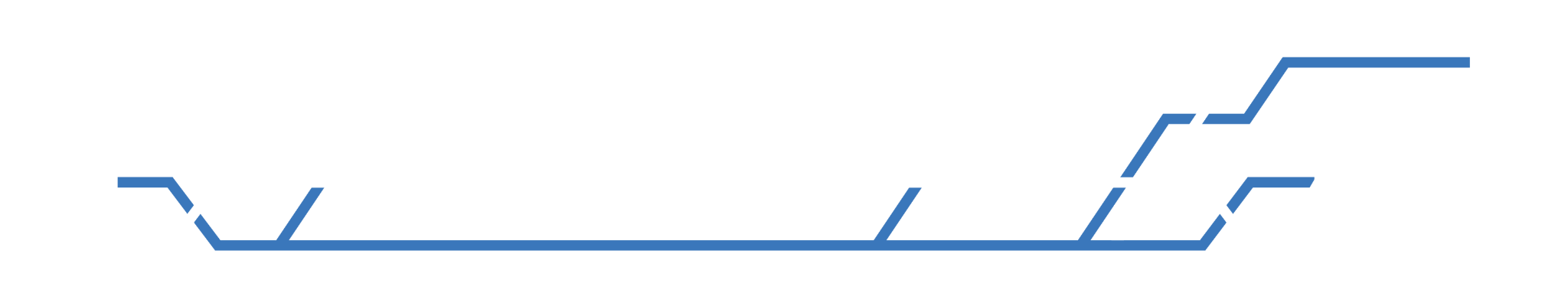 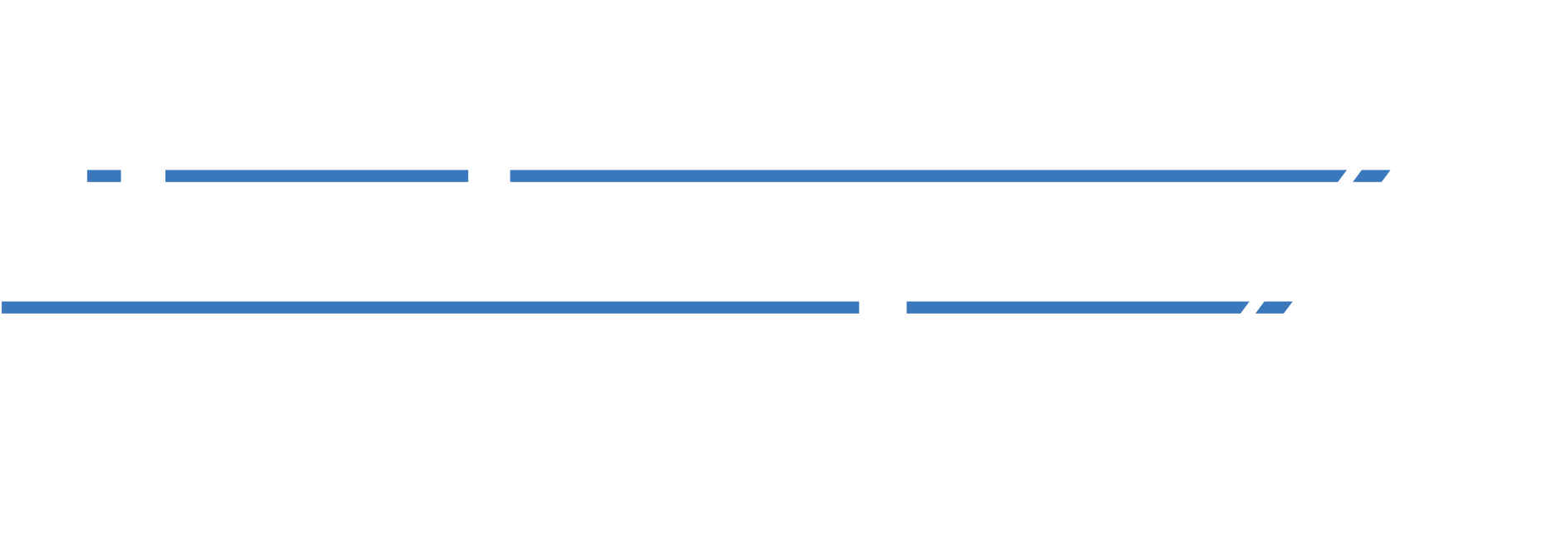 Gather Information
Closing the Loop
Program Mission
Act on the Information
Analyze the Information
Share the information you collected about the things you do to achieve the goals you established, explain how you reviewed what was collected, and how you used that information to inform future decision making
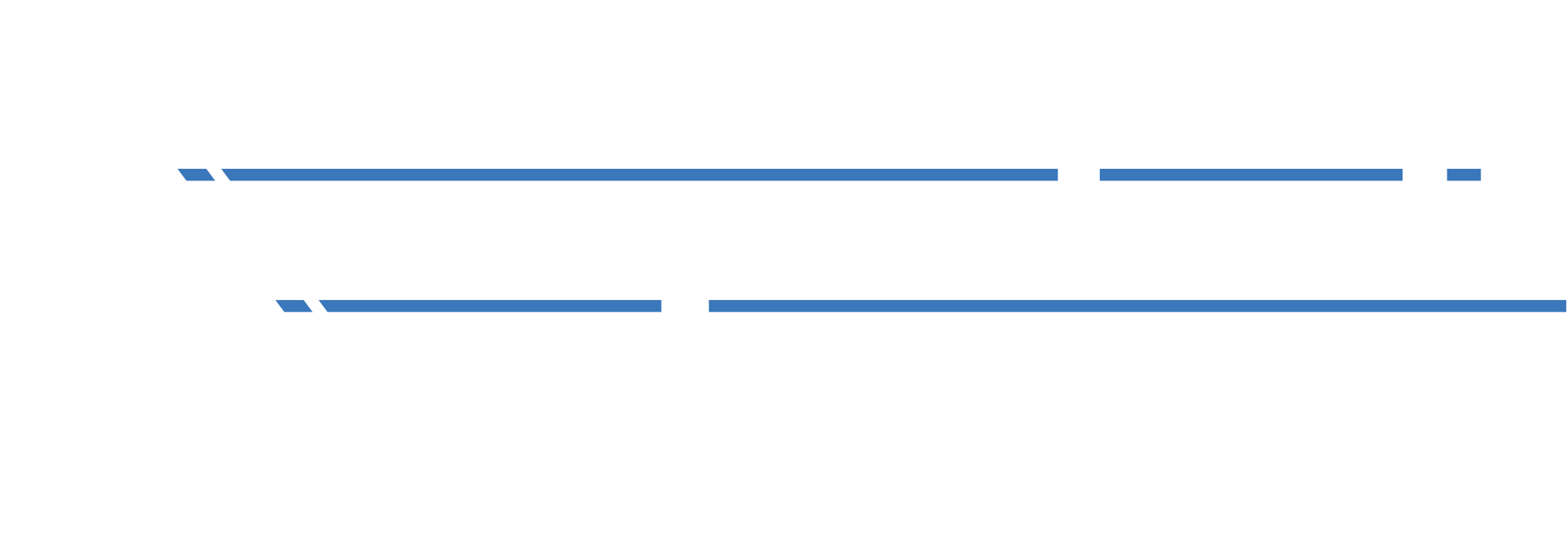 Closing the Loop: Decision Making
The final step is to share how you use the information collected to inform decision making.

Graduating students provide information about admissions barriers and a task force recommends a new process
Resource sharing at a faculty meeting results in new and improved assignments
Co-sponsored events provide an opportunity to advocate for additional institutional resources to support equity, diversity, and inclusion efforts
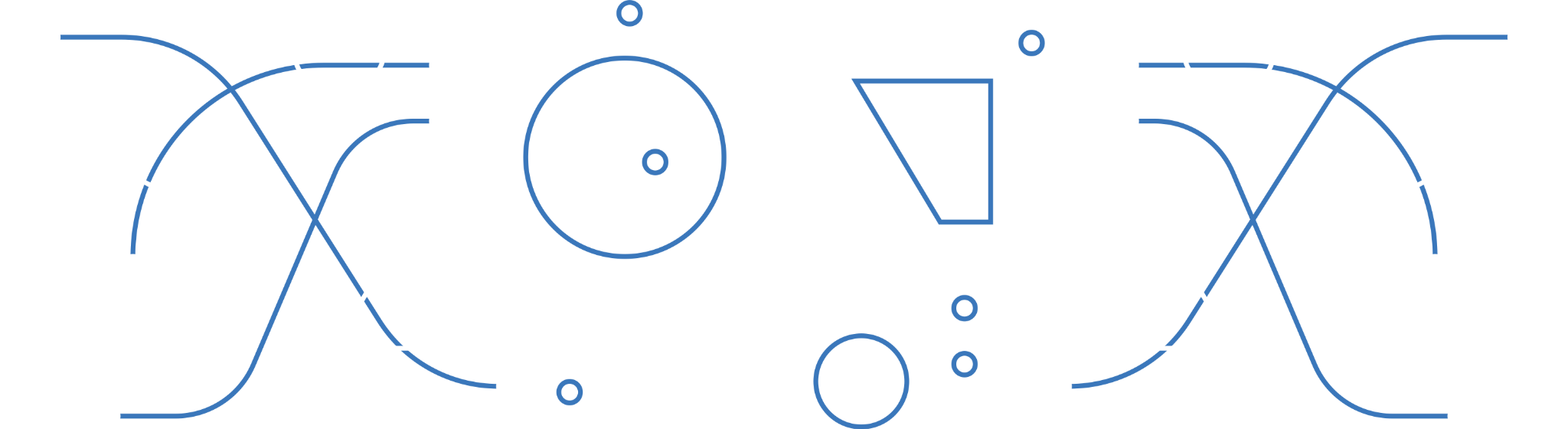